ATAI
Advanced Technique of  Artificial Intelligence
Chongqing University	ATAI
of Technology	Advanced Technique of
Artificial Intelligence
Chongqing University  of Technology
Zoom Out and Observe:
News Environment Perception for Fake News Detection
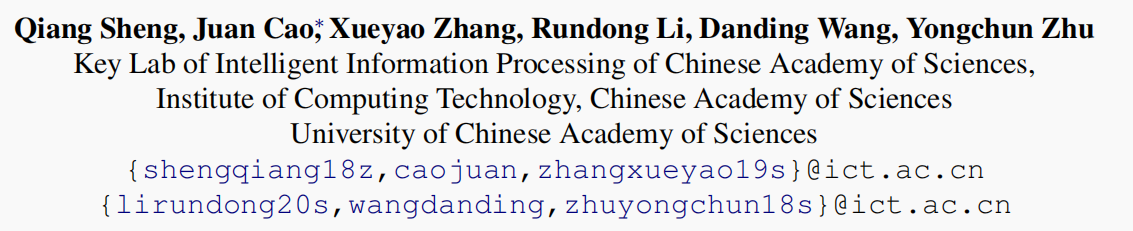 code:https://github.com/ICTMCG/News-Environment-Perception
CIKM 2022

                    Reported by Minqin Li
ATAI
Advanced Technique of  Artificial Intelligence
Chongqing University	ATAI
of Technology	Advanced Technique of
Artificial Intelligence
Chongqing University  of Technology
Method
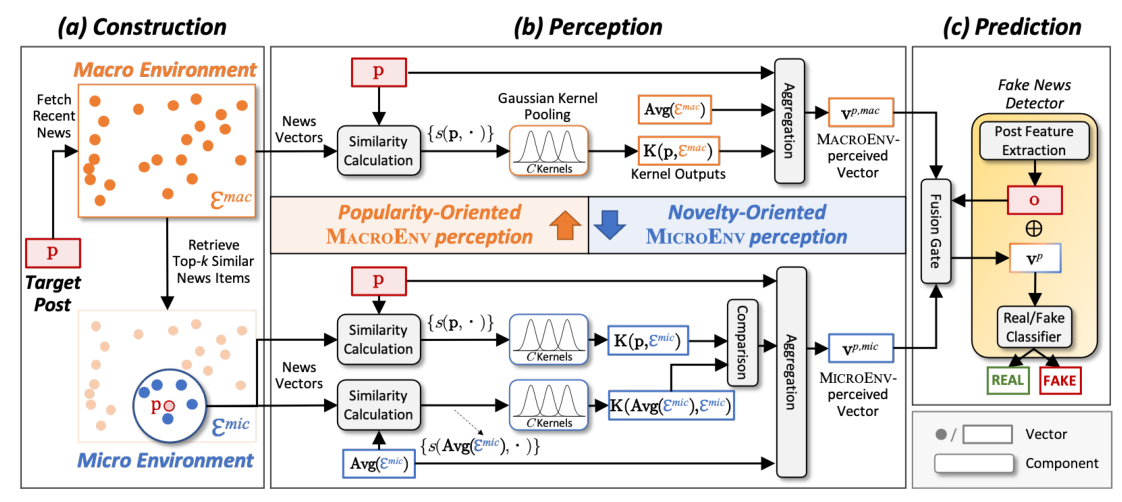 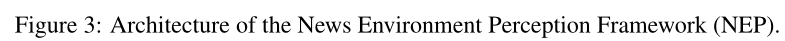 ATAI
Advanced Technique of  Artificial Intelligence
Chongqing University	ATAI
of Technology	Advanced Technique of
Artificial Intelligence
Chongqing University  of Technology
Method
'''Gaussian Kernel Pooling
input:The similarity list.
output:c-dimensional vector.(c is the number of Gaussian kernels)
'''
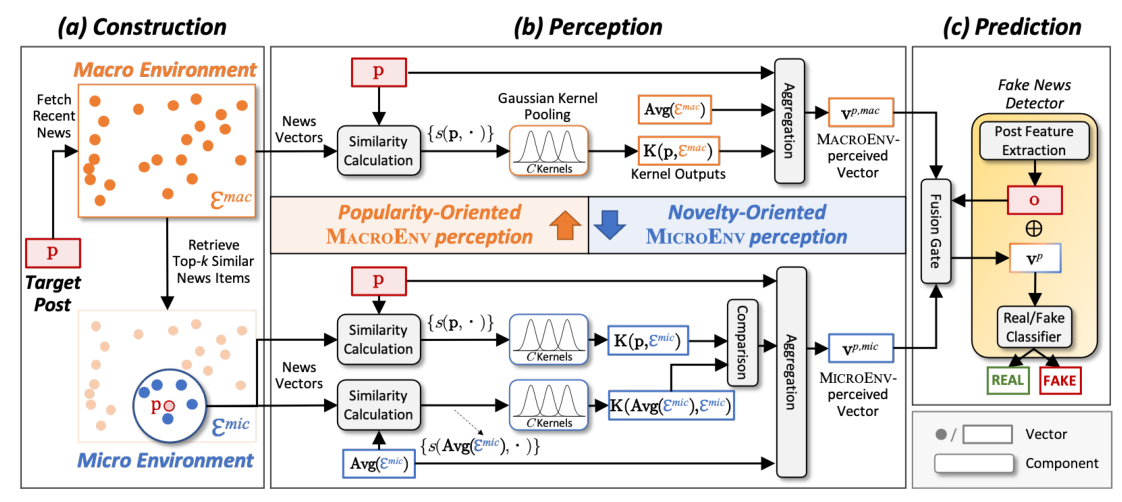 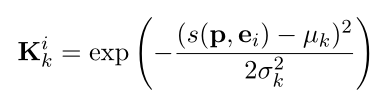 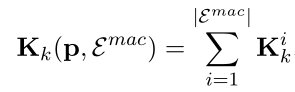 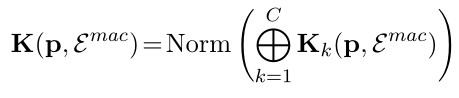 ATAI
Advanced Technique of  Artificial Intelligence
Chongqing University	ATAI
of Technology	Advanced Technique of
Artificial Intelligence
Chongqing University  of Technology
Method
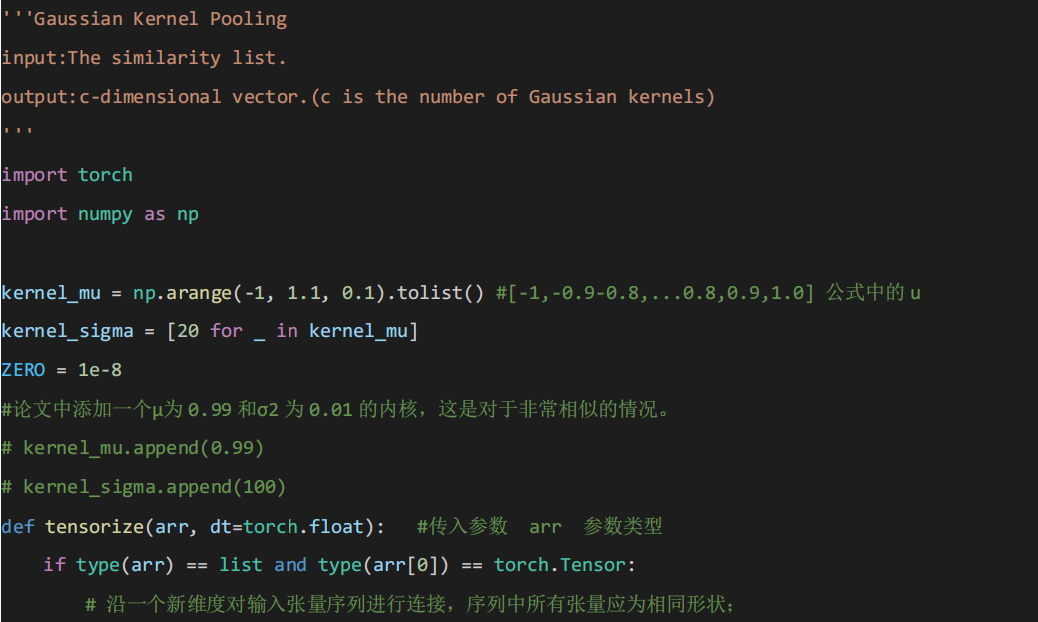 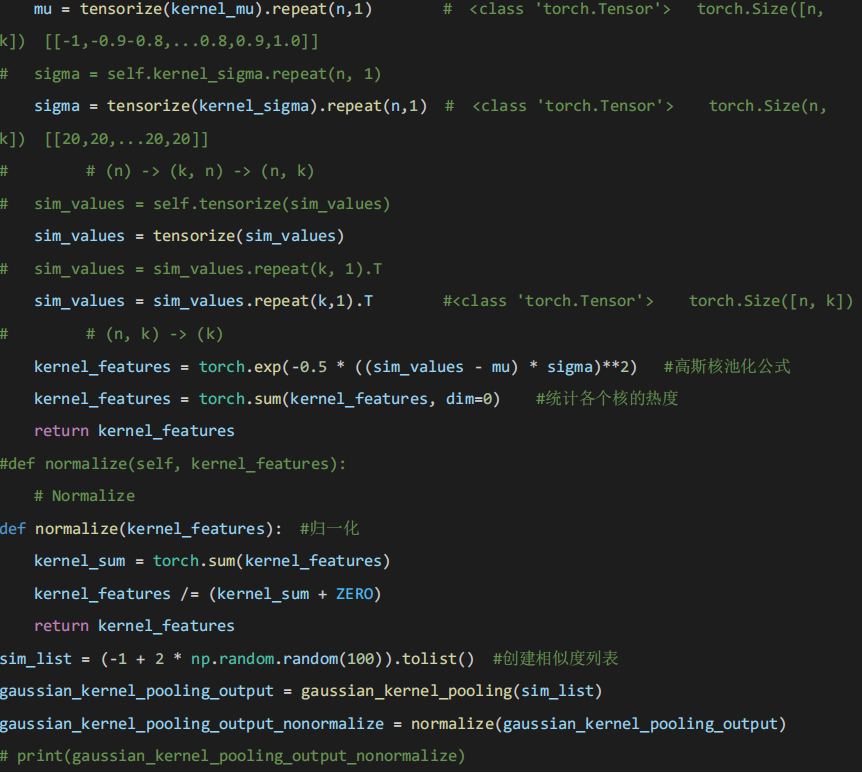 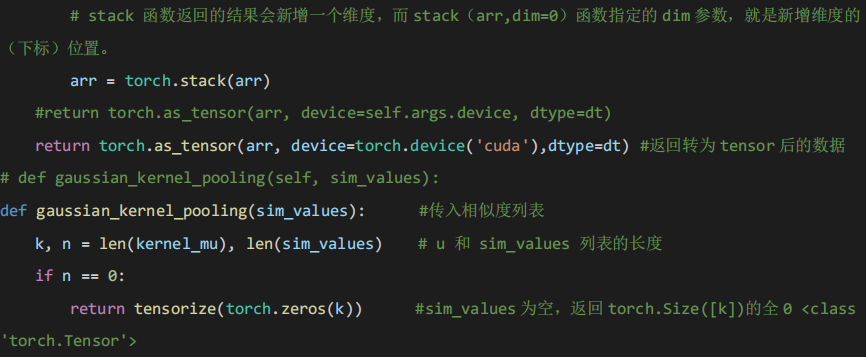